ЛЕКЦИЯпо теме «Понятие, сущность и значение уголовного судопроизводства (уголовного процесса)»дисциплины «Уголовно-процессуальное право (уголовный процесс)»
СТРУКТУРА ЛЕКЦИИ
Судебный процесс (судопроизводство) - это порядок рассмотрения какого-либо спора в суде с целью разрешения противоречий между сторонами и вынесения решения, которое восстанавливает нарушенчые права.












Согласно п. 56 ст. 5 УПК РФ в содержание термина «уголовное судопроизвод­ство» -включаются досудебное и судебное производство по уголовному де­лу
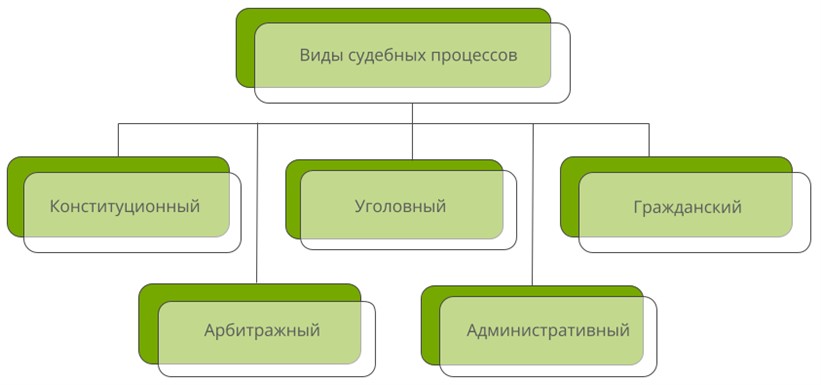 В юридической литературе уголовное судопроизводство (уголовный процесс) трактуется по-разному. Авторы в своих определениях акцен­тируют внимание на тех или иных чертах данной дефиниции. Однако чаще всего в определения отечественного уголовного процесса вклю­чают три элемента: 
1)    деятельность (систему упорядоченных действий) органов предварительного расследования, прокурора, суда и других участ­ников уголовного судопроизводства; 
2)    правоотношения этих органов и должностных лиц как друг с другом, так и с участвующими в деле лицами; 
3)    обязательную правовую регламентацию деятельности и возникающих на ее основе правоотношений. 

Уголовное судопроизводство (уголовный процесс) —  урегулированная уголовно-процессуальным законодательством деятельность уполномоченных лиц, связанная с раскрытием, расследованием преступления и рассмотрением дела в суде, а также система правоотношений, в которые вступают уполномоченные субъекты друг с другом и с другими субъектами, вовлекаемыми в производство по уголовному делу.
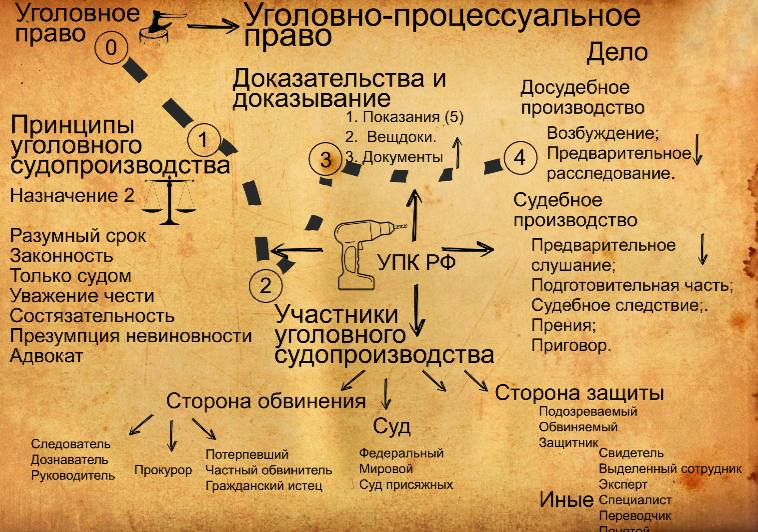 Уголовно-процессуальное право рассматривается в следующих значениях:
Как деятельность уполномоченных лиц.
Как отрасль права.
Как учебная дисциплина.
Как наука.
Вопрос 2. Назначение, цель и задачи уголовного судопроизводства

Задачи уголовного процесса (по УПК РСФСР)

1. Быстрое и полное раскрытие преступлений.2. Изобличение виновных.3. Обеспечение правильного применения закона с тем, чтобы каждый, совершивший преступление, был подвергнут справедливому наказанию, и ни один невиновный не был привлечен к уголовной ответственности и осужден. 4. Способствование укреплению законности и правопорядка, предупреждению и искоренению преступлений, охране интересов общества, прав и свобод граждан, воспитанию граждан в духе неуклонного соблюдения Конституции, законов.
Своим назначением уголовное судопроизводство имеет:
защиту прав и законных интересов лиц и организаций, потерпевших от преступления;
защиту личности от незаконного и необоснованного обвинения, осуждения, ограничения её прав и свобод

Функции уголовного судопроизводства — это наиболее общие направления процессуальной деятельности отдельных участников уголовного производства. Среди них выделяют следующие функции:
разрешение дела — принятие итогового решения о виновности или невиновности обвиняемого судом;
обвинение — уголовно-процессуальная деятельность, осуществляемая стороной обвинения в целях изобличения подозреваемого, обвиняемого в совершении преступления;
защита — уголовно-процессуальная деятельность по опровержению инкриминируемого деяния.
Вопрос 3. Уголовно-процессуальные правоотношения, понятие и значение

Уголовно-процессуальные правоотношения - это отношения общественного порядка, которые образуются в сфере уголовного судопроизводства и регулируются нормами права. Участники таких отношений связаны между собой посредством юридических прав и обязанностей, охраняемых государством. 
Как всякое правоотношение, уголовно-процессуальное правоотношение состоит из четырех элементов: субъекта правоотношения; объекта правоотношения; прав (правомочий) и обязанностей. 
К объекту уголовно-процессуального правоотношения относится все то, по поводу или ради чего возникает данное отношение (например, реализация обвиняемым пра­ва на защиту путем заявления ходатайства обязывает следователя рассмот­реть и разрешить это ходатайство). 
Субъекты уголовно-процессуальных правоотношений: суд, прокурор, следователь, дознаватель, потерпевший, подозреваемый и т.д. 
Процессуальные правоотношения представляют собой средство реализации нормы права и являются связующим звеном между нормой и тем результатом, для достижения которого принята та или иная процессу­альная норма.
ОБЪЕКТ УГОЛОВНО-ПРОЦЕССУАЛЬНЫХ ОТНОШЕНИЙ

Объект уголовно-процессуальных правоотношений - обязательный компонент отношений, который необходимо рассматривать в двух аспектах:
как совокупность взаимосвязанных отношений;
как единичные право­вые отношения.

Общий объект уголовно-процессуального отношения - то, по поводу чего или в связи с чем функционирует и развивается вся совокупность отношений по конкретному уголовному делу. Обращение к ст. 299 УПК позволяет констатировать, что ожидаемым результатом дейст­вия всей системы уголовно-процессуальных отношений является установ­ление уголовно-правовых отношений (включая установление фактических обстоятельств и их юридическую оценку), хотя результат может быть и негативным (т. е. их неустановление).

Специальный объект  уголовно-процессуального отношения (т.е. объект отдельного, единично­го уголовно-процессуального отношения) - ожидаемый ре­зультат поведения (действий) субъектов каждого конкретного отношения. Такими ожидаемыми результатами могут быть: пресечение уклонения по­дозреваемого, обвиняемого от следствия или суда; обеспечение возмеще­ния причиненного преступлением ущерба; опознание (или неопознание) предъявляемого для опознания объекта; получение в результате допроса сведений, имеющих значение для дела и т. п. При всей важности объекта отдельного правоотношения следует подчеркнуть, что он не раскрывает особенностей уголовно-процессуальных отношений и их социального на­значения, не вскрывает смысл и цель их бытия в общественной жизни. По­этому при исследовании уголовно-процессуальных правоотношений важно учитывать не только их специальный, но и общий объекты.
Единство уголовно-процессуальной формы по всем уголовным 
делам обеспечивается: 
1) единым уголовно-процессуальным законом (ст. 1 УПК РФ); 
2) назначением уголовного судопроизводства (ст.6 УПК РФ); 
3) едины­ми принципами уголовного процесса (глава 2 УПК РФ); 
4) одинаковыми по всем делам процессуальными средствами установления фактических обстоятельств дела и способами их исследования;
5) едиными формами, ос­нованиями, порядком принятия решений, требованиями, которым они должны соответствовать.
Вопрос 6. Уголовно-процессуальные функции, понятие и значение

Уголовно-процессуальные функции следует рассматривать как направления процессуальной деятельности, осуществляемой участниками уголовного судопроизводства в целях реализации их прав и обязанностей.

Ученые-процессуалисты по-всякому решили вопрос об уголовно процессуальных функциях.
П. С. Элькинд полагал, что функция является специальным назначением и ролью участников процесса, которые определяются нормами права и выражаются в конкретных направлениях уголовно процессуальной деятельности.
М. Л. Якуб определял функцию в качестве процессуальной обязанности или процессуального назначения какого-то должностного лица либо органа.
В. С. Зеленецкий считал, что функция как содержание позиции субъекта процессуальной деятельности выражается в характере его видения к объекту его процессуальной позиции и определенной уголовно процессуальной деятельности.
В ч. 2 ст. 15 УПК РФ закреплены три уголовно-процессуальные функции: 
обвинение; 
защита;
разрешение уголовного дела. 
При этом в п. 45-47 ст. 5 УПК РФ четко определено, какие участники уголовного судопро­изводства относятся к стороне обвинения, а какие - к стороне защиты, выполняя соответственно функцию обвинения (уголовного преследования) или защиты от обвинения.
Вопрос 7. Понятие и виды стадий уголовного процесса

Уголовный процесс представляет систему стадий, каждая из которых характеризуется совокупностью признаков. 
Стадии уголовного процесса -  совокупность действий и решений процессуального характера, которые объединены общими задачами и завершаются выводами по делу, которые делают компетентные органы и оформляют их в виде процессуального акта. 

Стадия должна соответствовать некоторым условиям:
иметь свои специфические задачи;
иметь определенный круг участников;
должна выражаться в процессуальной форме, определяемой содержанием задач стадии;
иметь специфический характер отношений уголовно-процессуального характера между участниками стадии;
итогом стадии должен стать процессуальный акт, который является завершением процессуальных действий и отношений на данном этапе.

К общим стадиям относятся:
1) возбуждение уголовного дела; 
2) предварительное расследование;  
3) стадия подготовки к судебному заседанию; 
4) судебное разбирательство; 
5) уголовный процесс представляет систему стадий, каждая из которых характеризуется совокупностью признаков.
К исключительным стадиям относятся:
1) производство в кассационной инстанции; 
2) производство в надзорной инстанции; 
3) возобновление производства по уголовному делу ввиду новых или вновь открывшихся обстоятельств. 
Как отмечалось, уголовное дело переходит из одной стадии в другую последовательно. Однако не каждое уголовное дело проходит все стадии процесса. К примеру, может отсутствовать стадия предварительного расследования (по делам частного обвинения), стадия производства в кассационной инстанции (если не вступивший в законную силу приговор, не был обжалован) и т.д. 
В соответствии с п. 56  ст. 5 УПК РФ уголовное судопроизводство вклю­чает досудебное и судебное производство по уголовному делу, поэтому стадии уголовного процесса делятся на до судебные (возбуждение уголов­ного дела и предварительное расследование) и судебные (подготовка к су­дебному заседанию, судебное разбирательство, производство в апелляци­онной инстанции, производство в кассационной инстанции, исполнение приговора, производство в надзорной инстанции и возобновление произ­водства по уголовному делу ввиду новых или вновь открывшихся обстоя­тельств).
Вопрос 8. Типы (формы) уголовного процесса

В истории и современности различают несколько типов (форм) уголовного процесса, возникших в разные периоды истории в различных государствах. Такими являются: частноисковой (обвинительный), розыскной (инквизиционный), состязательный и смешанный типы процесса.

Обвинительный процесс характерен для раннего феодализма. Уголовное преследование возбуждалось по жалобе потерпевшего, который собирал доказательства и сам должен был позаботиться о доставлении обвиняемого в суд. Судебное разбирательство было состязательным и гласным. Дело решалось на основе представленных сторонами доказательств. Суд только следил за состязанием сторон (поединки, ордалии и т. п.), выслушивал свидетелей и в своем решении констатировал исход состязания. Система доказательств представляла собой совокупность «очистительных» присяг, поединков и ордалий. Победитель в поединке считался правым.

Розыскной (инквизиционный) процесс. Черты: отсутствие прав у обвиняемого и возможности состязания с обвинителем. Для этого процесса характерно слияние в одном лице функции обвинителя и судьи. Права личности не были защищены. Действовала теория формальных доказательств. Решающее значение для осуждения имело признание подсудимым своей вины, полученное в результате пыток, что означало установление истины по делу. Следствие и судебное разбирательство были негласными, тайными, письменными.
Состязательный процесс строится на началах процессуального разделения функций обвинения, защиты и разрешения дела. Обвиняемый считается невиновным до тех пор, пока вина его не будет установлена вступившим в законную силу приговором суда. При этом обвиняемый не доказывает свою невиновность (он имеет право на молчание), а обязанность доказывания вины лежит на обвинителе, который несет «бремя» доказывания, поэтому, если представленные им доказательства не приведут суд к убеждению в виновности, обвиняемый должен быть оправдан. Отказ обвинителя от обвинения обязывает суд оправдать подсудимого. Состязательность процесса наиболее ярко проявляется при рассмотрении дела судом присяжных.

В смешанном уголовном процессе соединяются все черты, признаки розыскного и состязательного процессов. Для этого типа процесса характерно соединение досудебного производства, проводимого по правилам розыскного процесса, и судебного разбирательства, проводимого на началах разделения процессуальных функций и процессуального равенства сторон и состязательности. Председательствующий в судебном разбирательстве может принимать по своему усмотрению решения об истребовании и исследовании иных доказательств, помимо представленных сторонами. Судья не выступает только в роли арбитра между спорящими сторонами и может принять решение независимо от позиции, занятой, например, стороной обвинения. Большинство исследователей относят российский уголовный процесс к смешанному типу (форме).
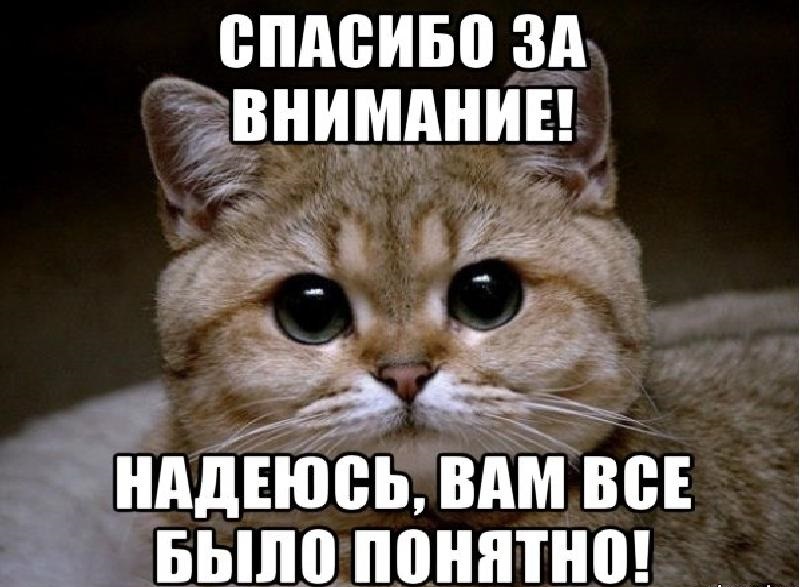